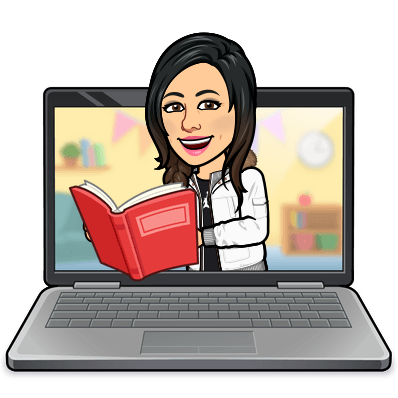 Book CreatorbyEdina Đorović
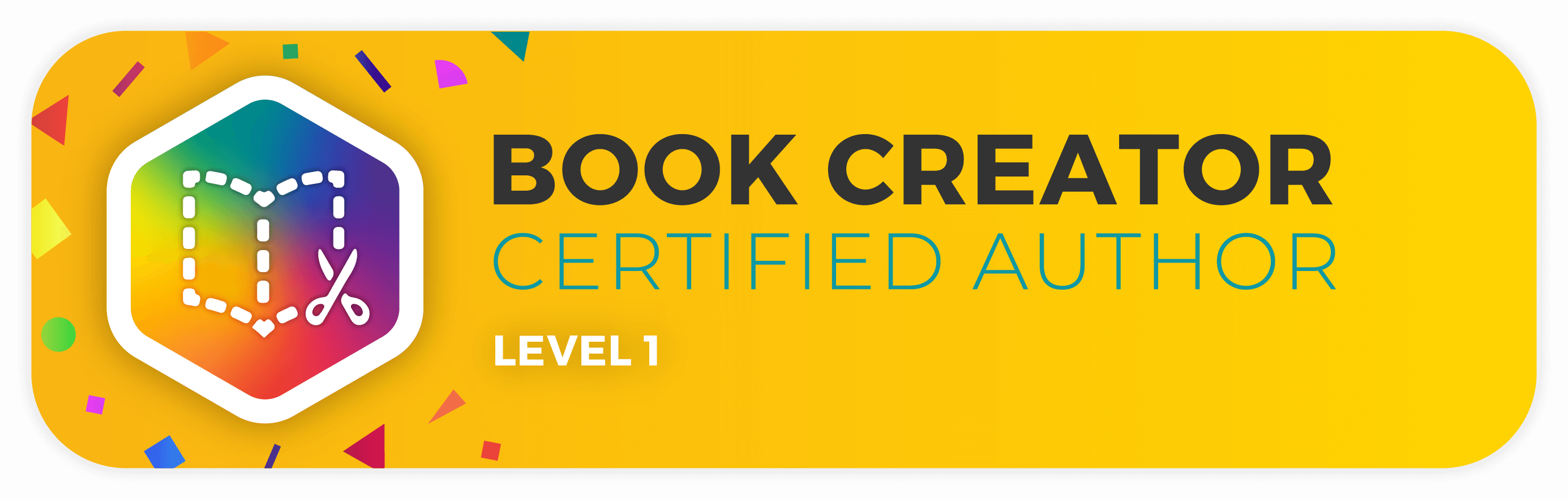 Ko kaže da je svaki početak težak?
www.bookcreator.com
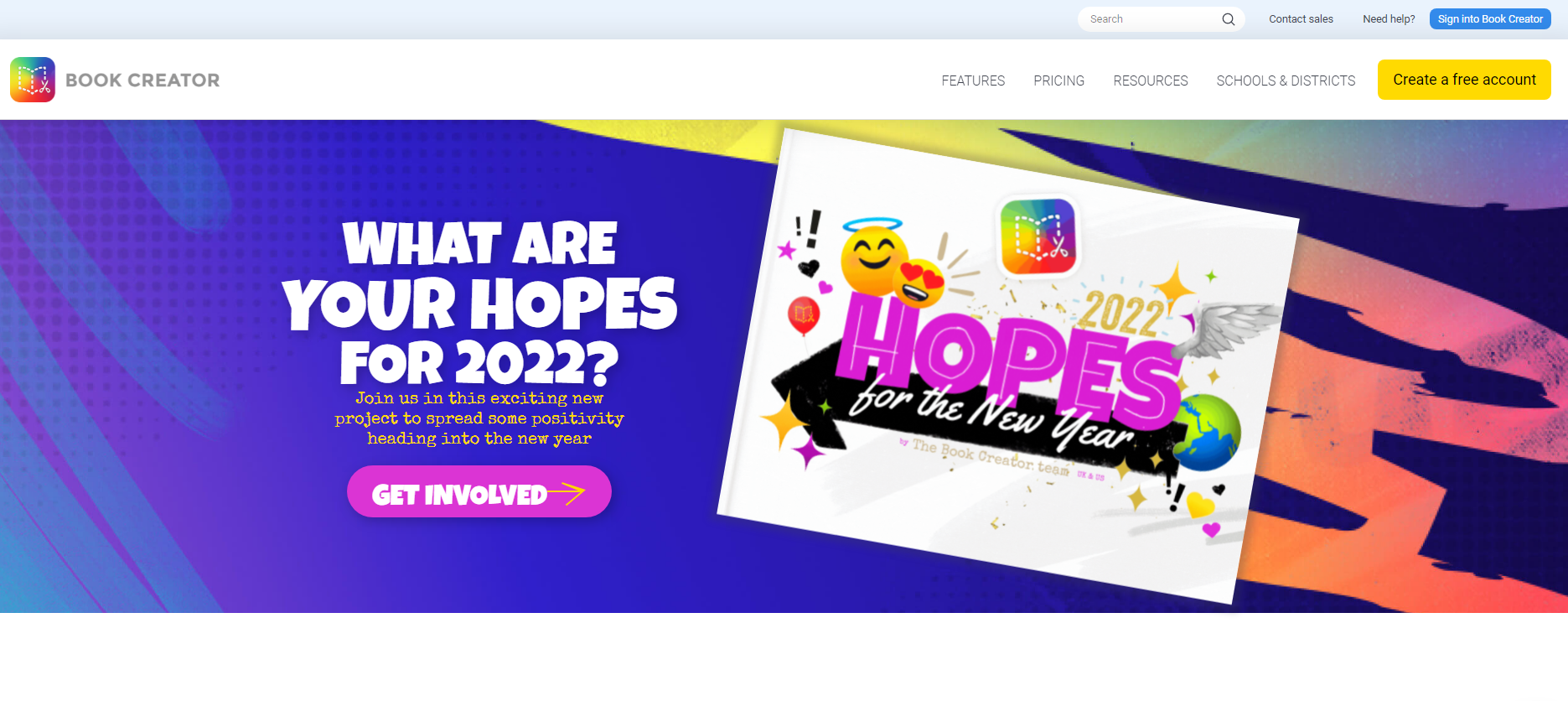 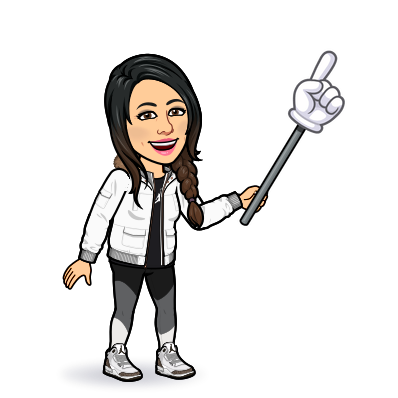 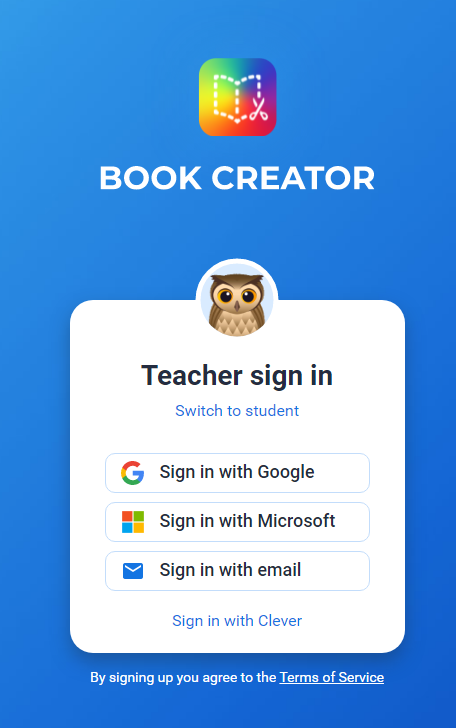 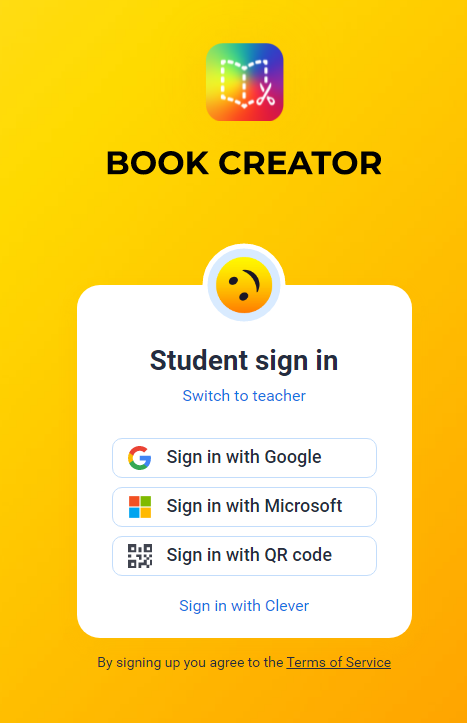 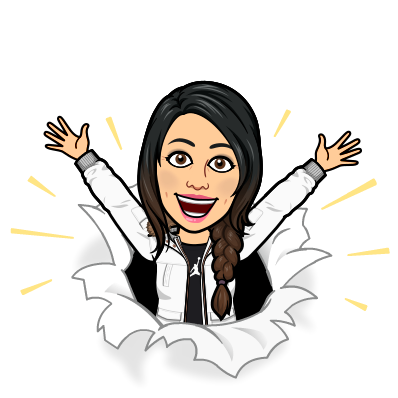 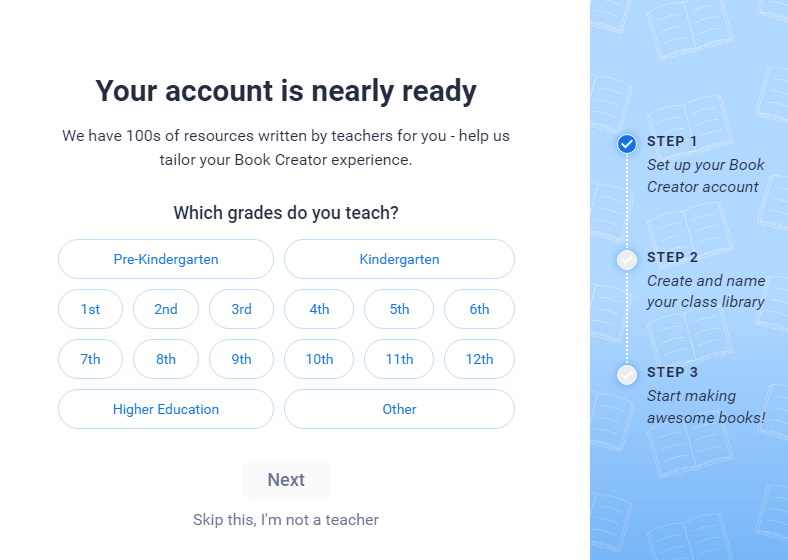 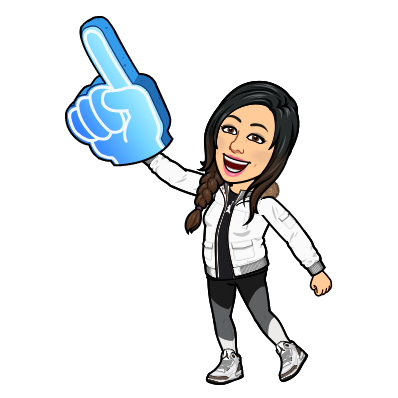 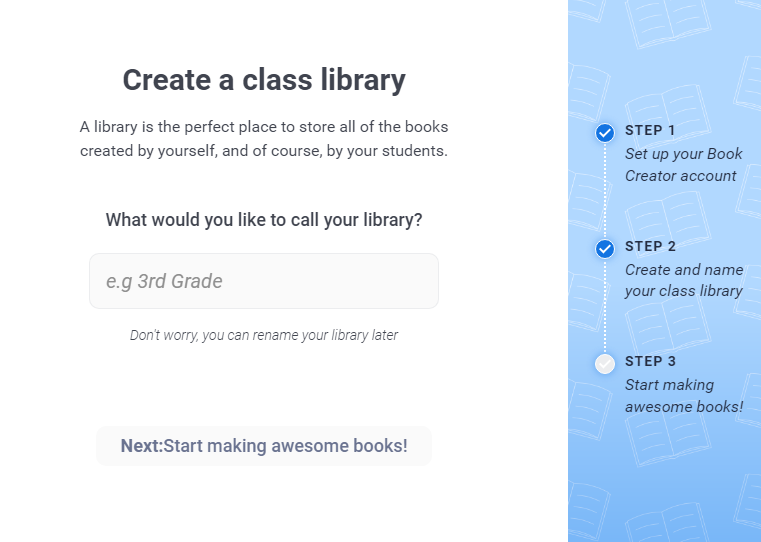 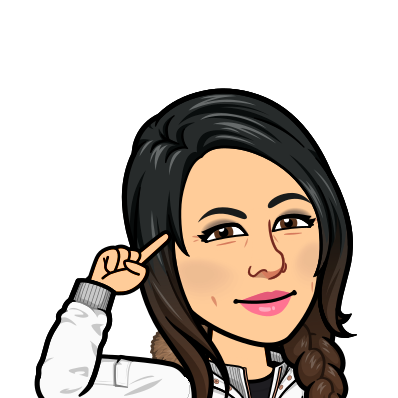 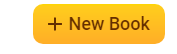 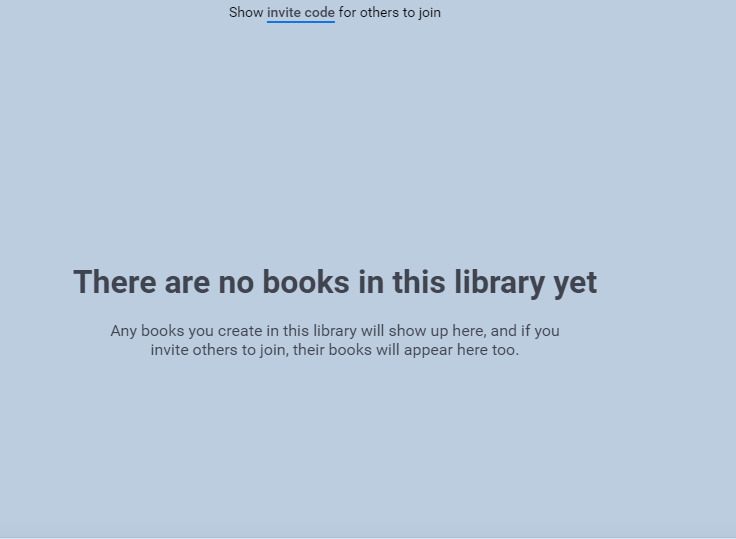 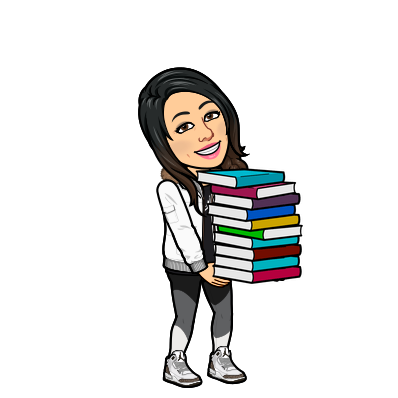 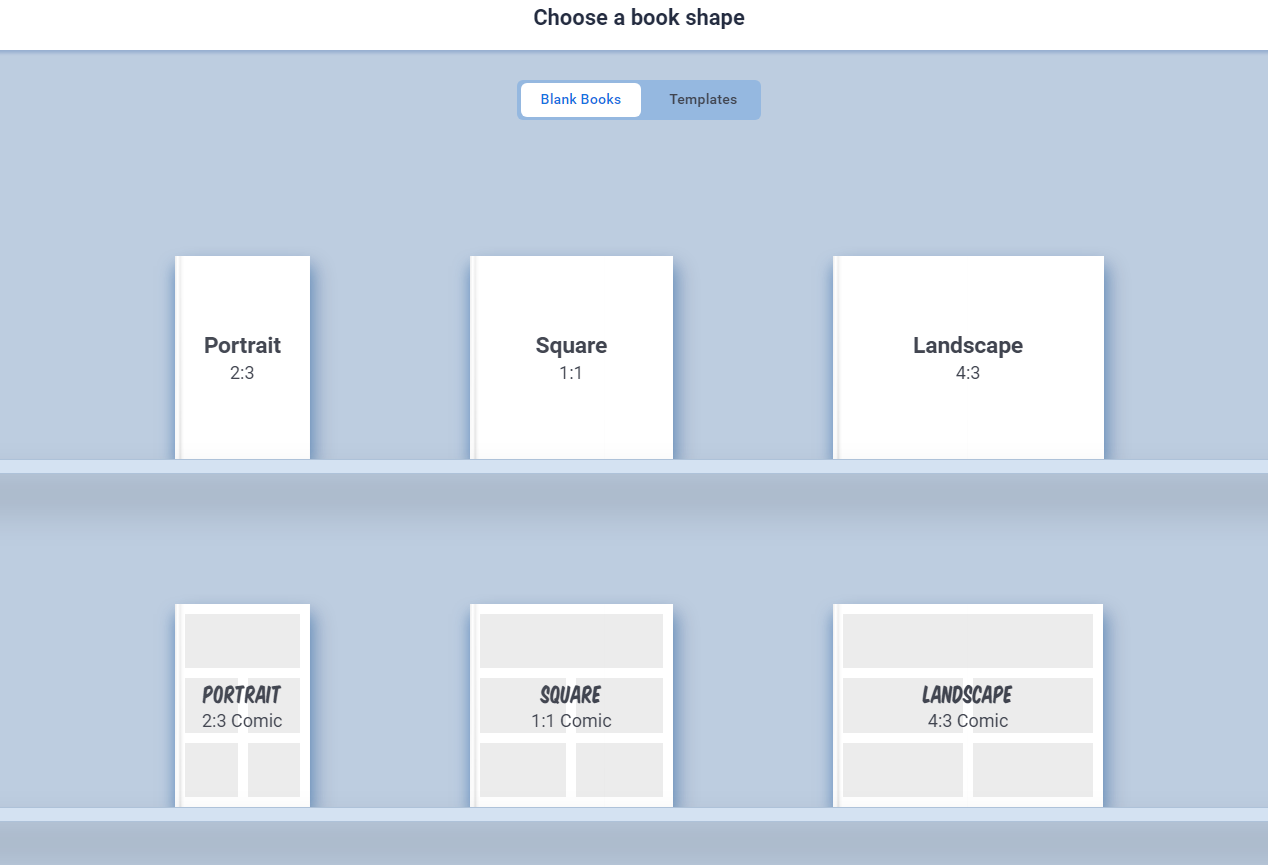 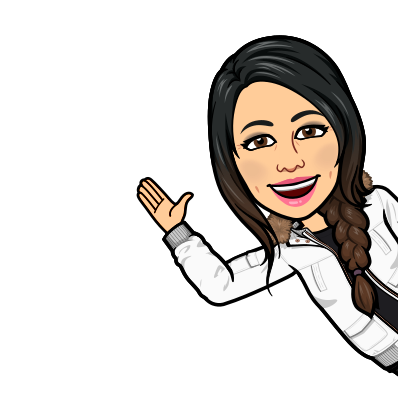 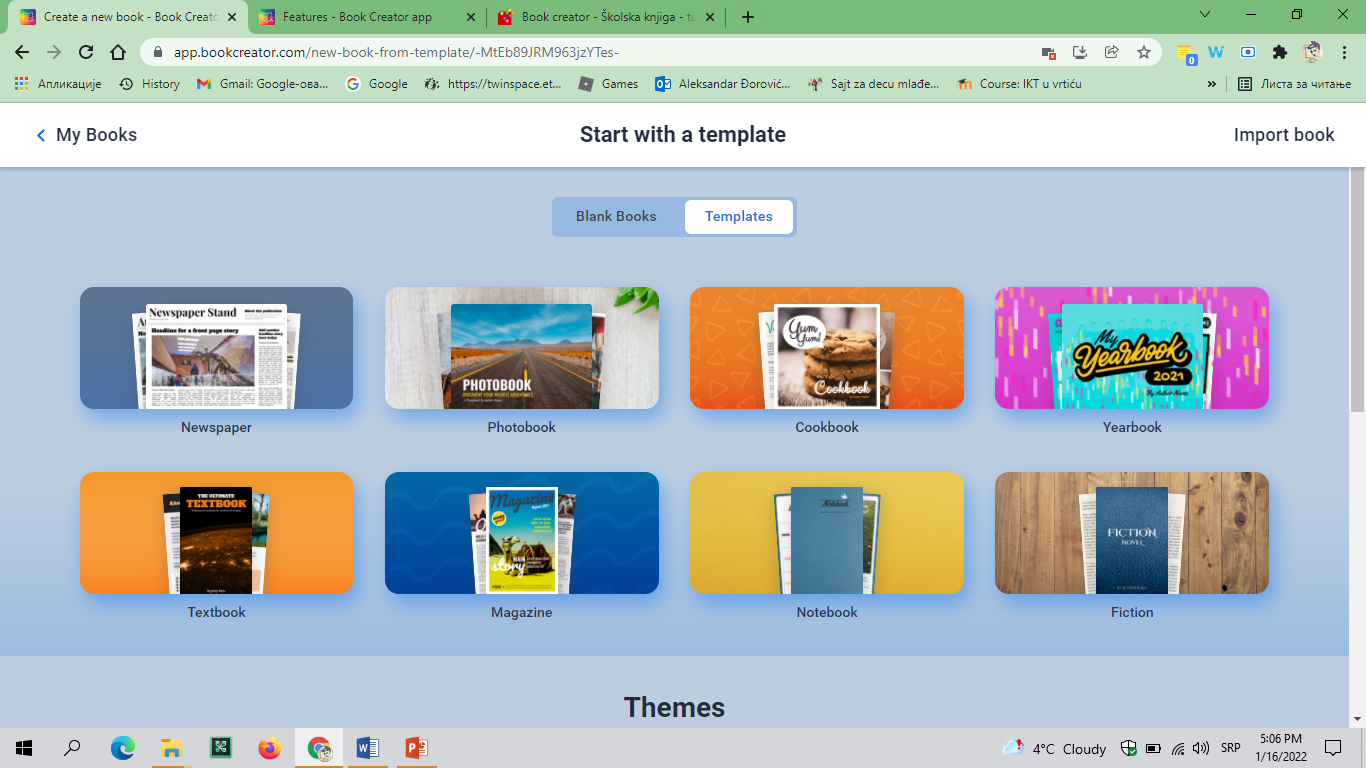 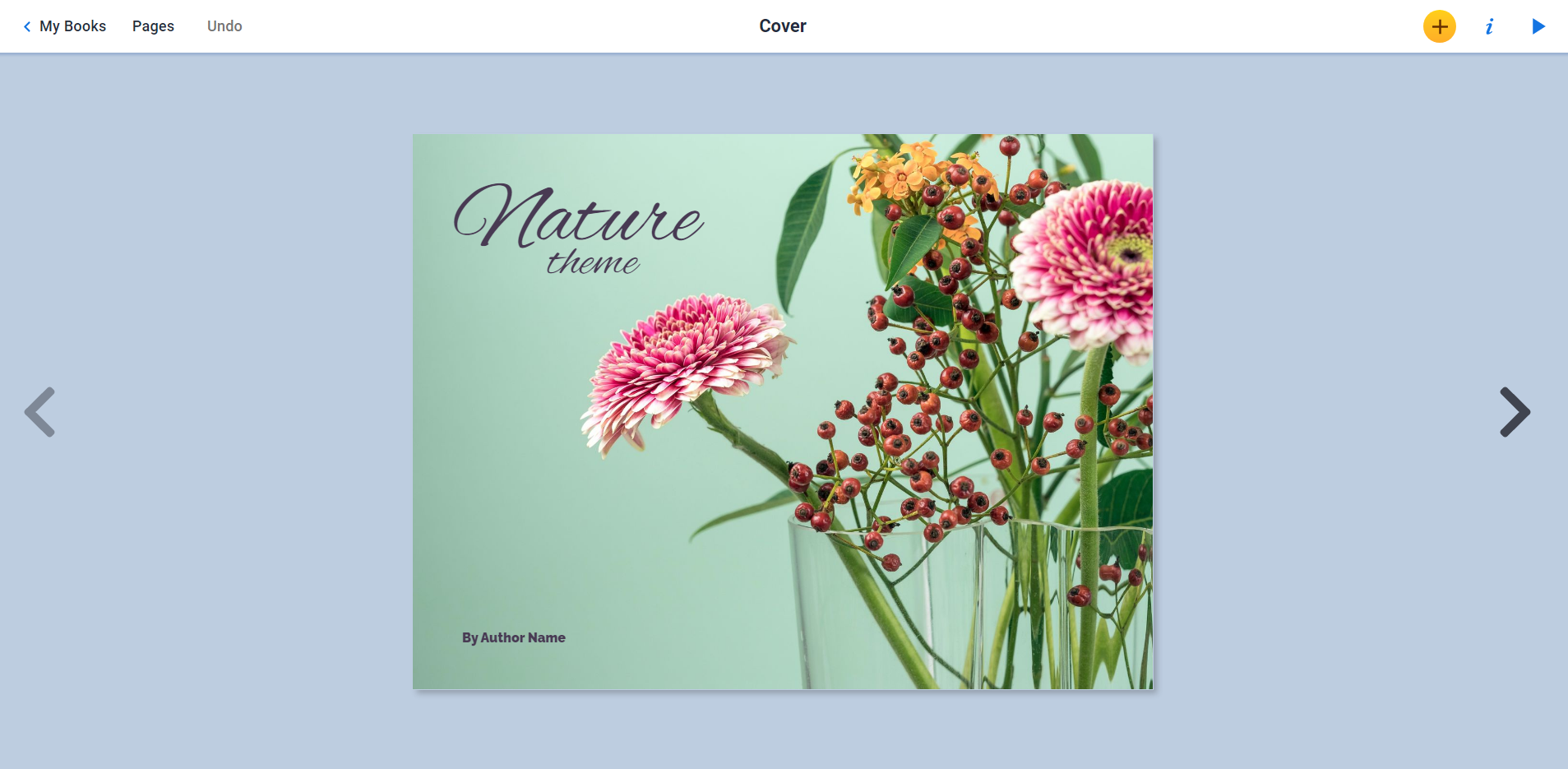 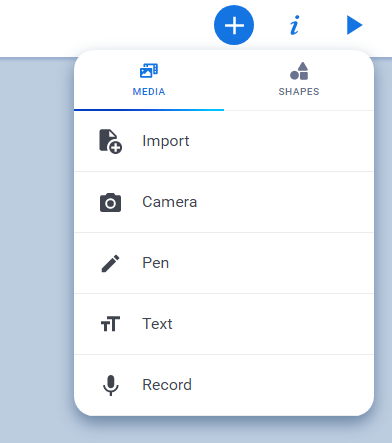 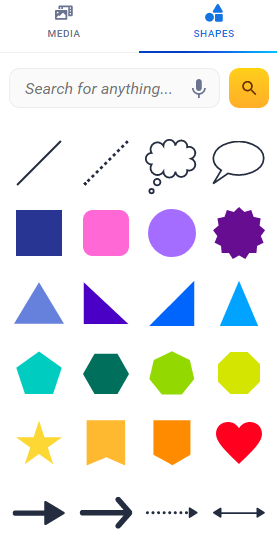 Mape
Fajlovi
Slike
Drive
Ugradnja
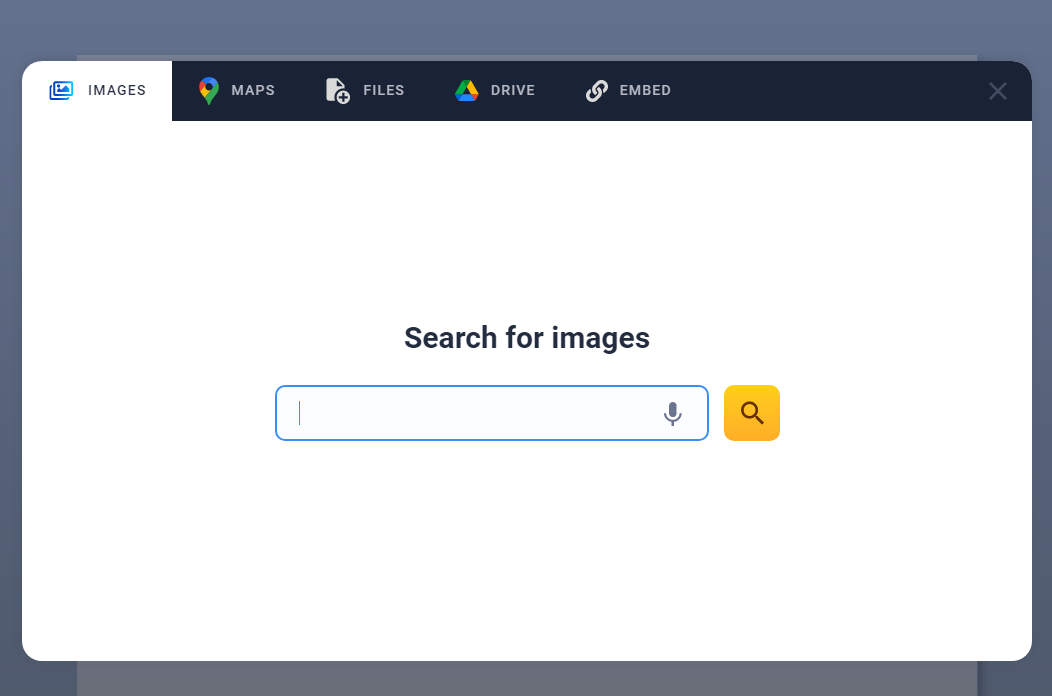 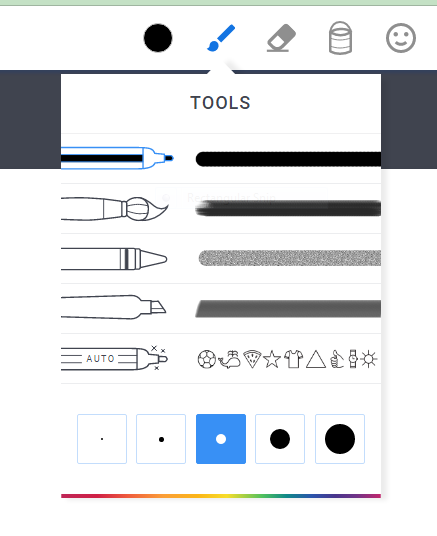 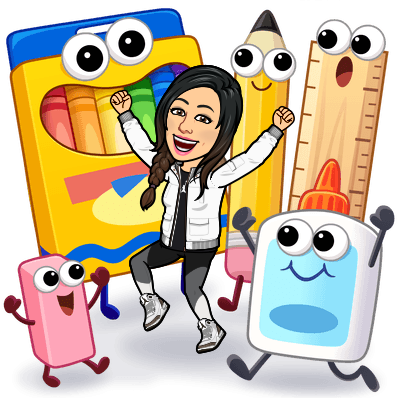 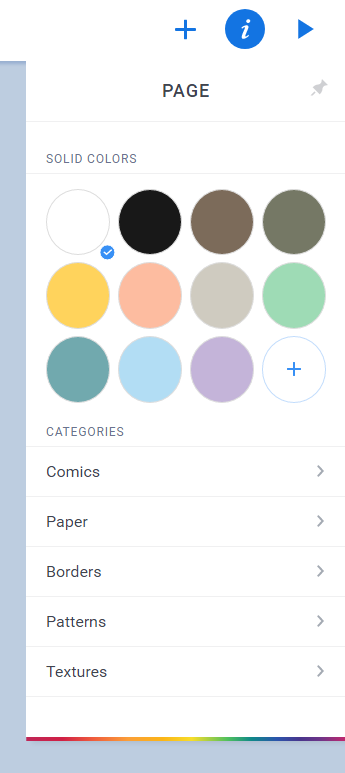 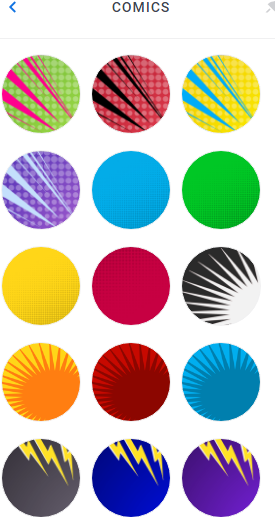 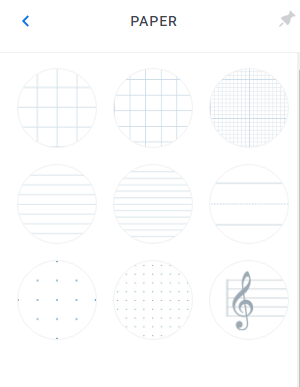 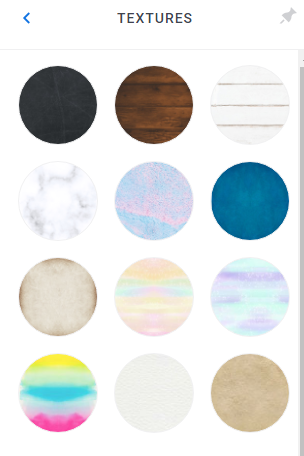 Primeri
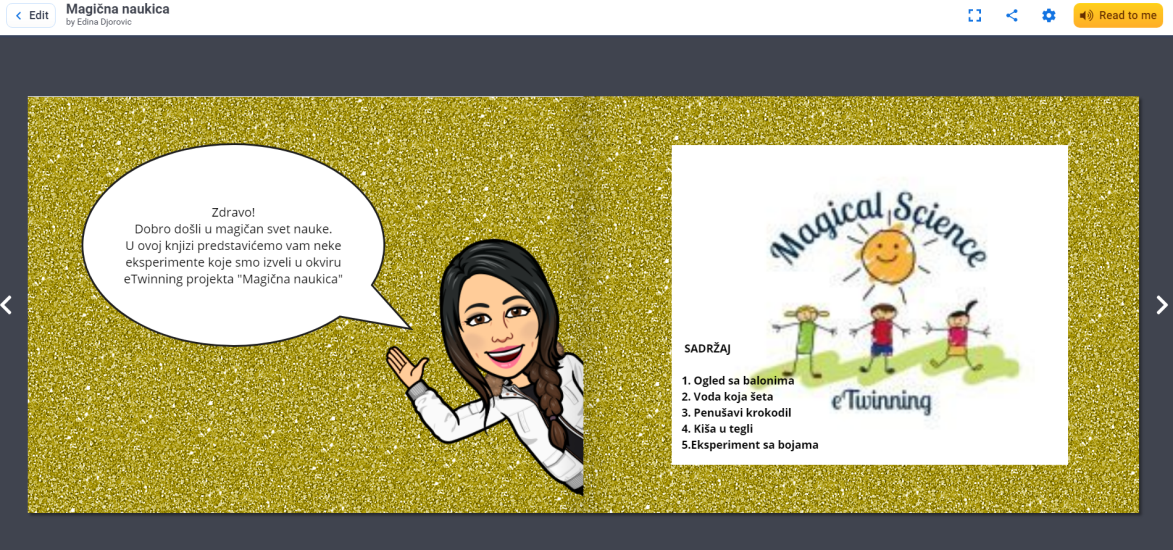 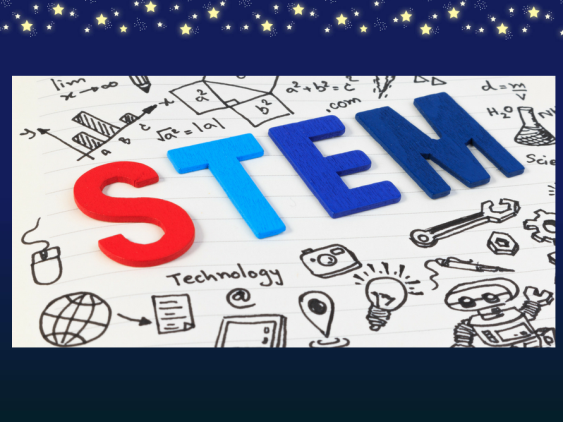 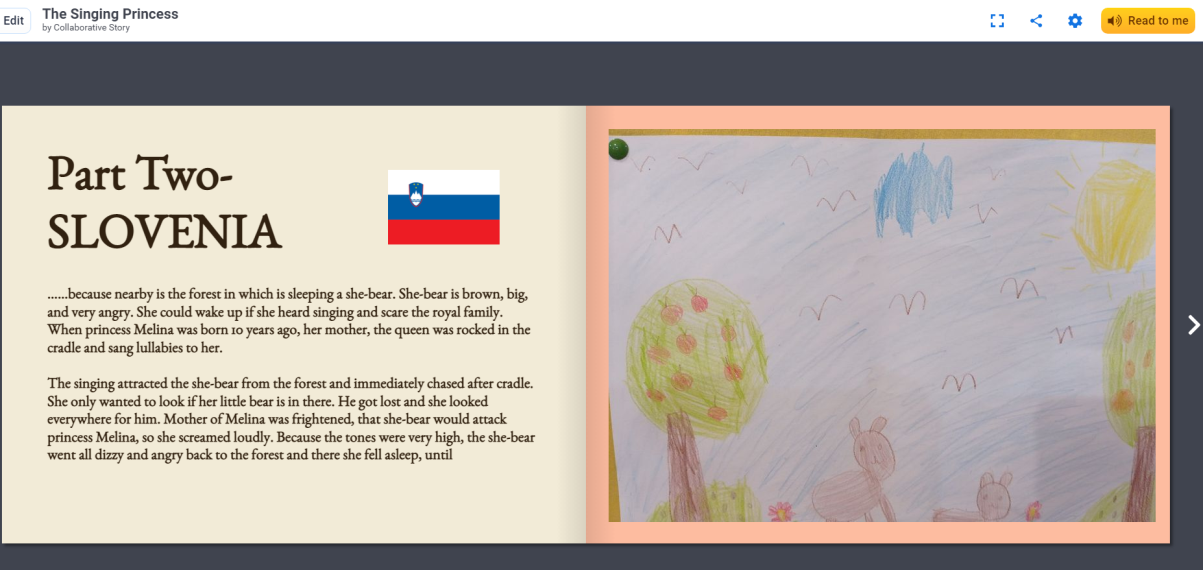 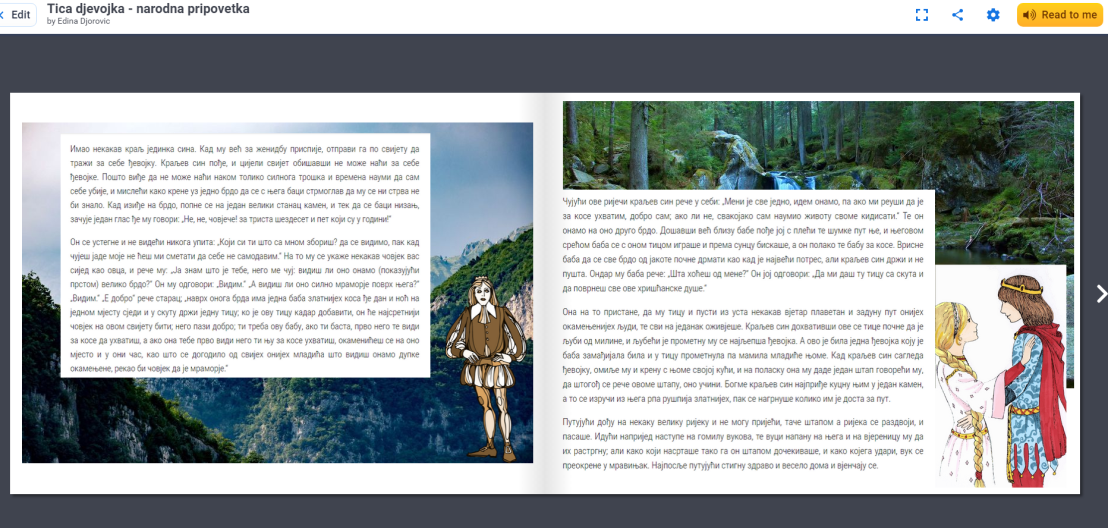 Pomoć   i  podrška
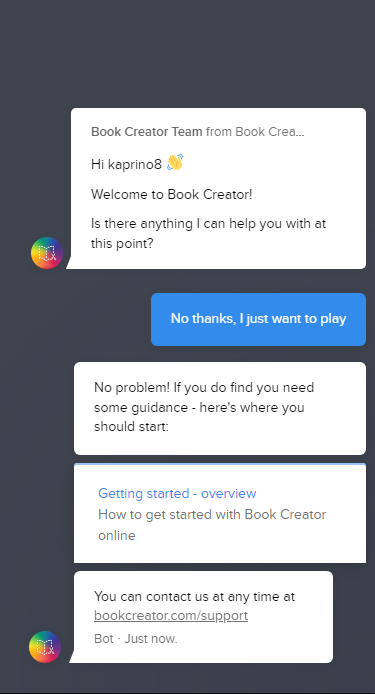 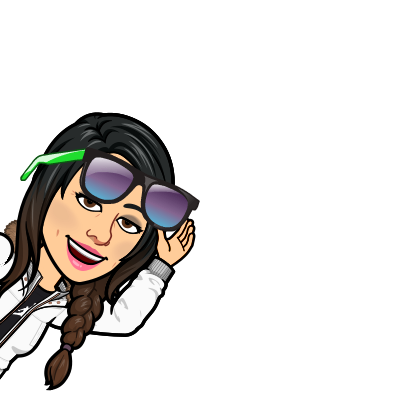 Biblioteke(Besplatna verzija)
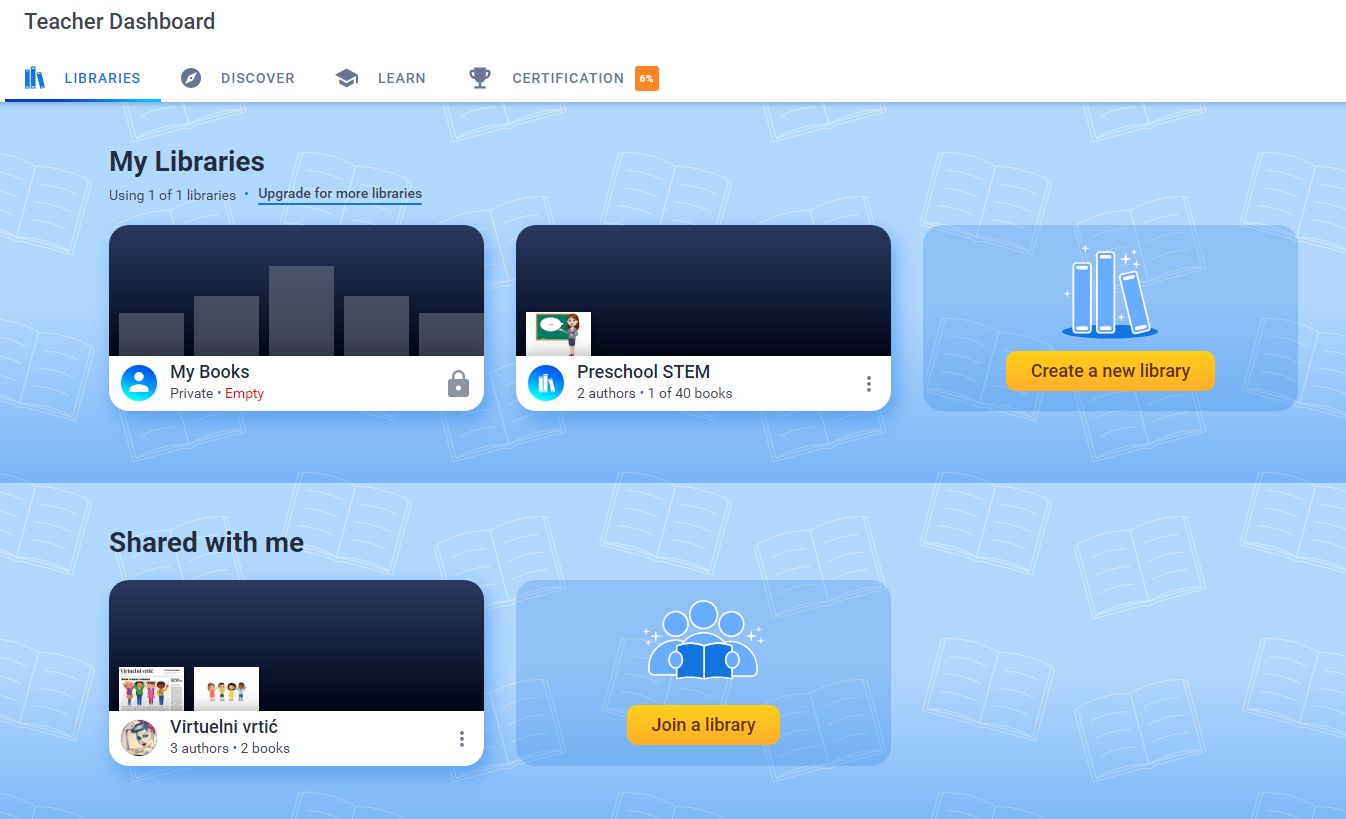 Upgrade verzija
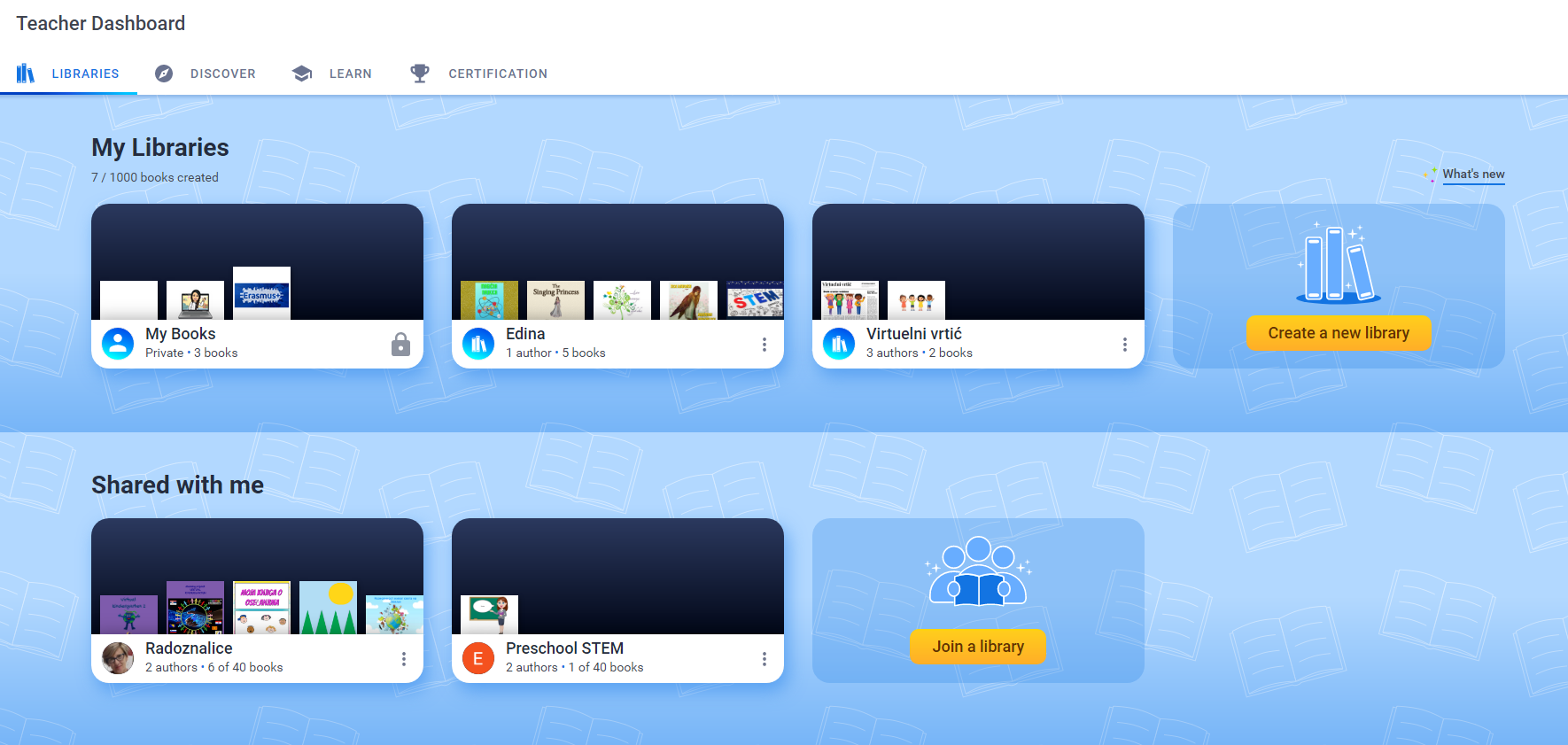 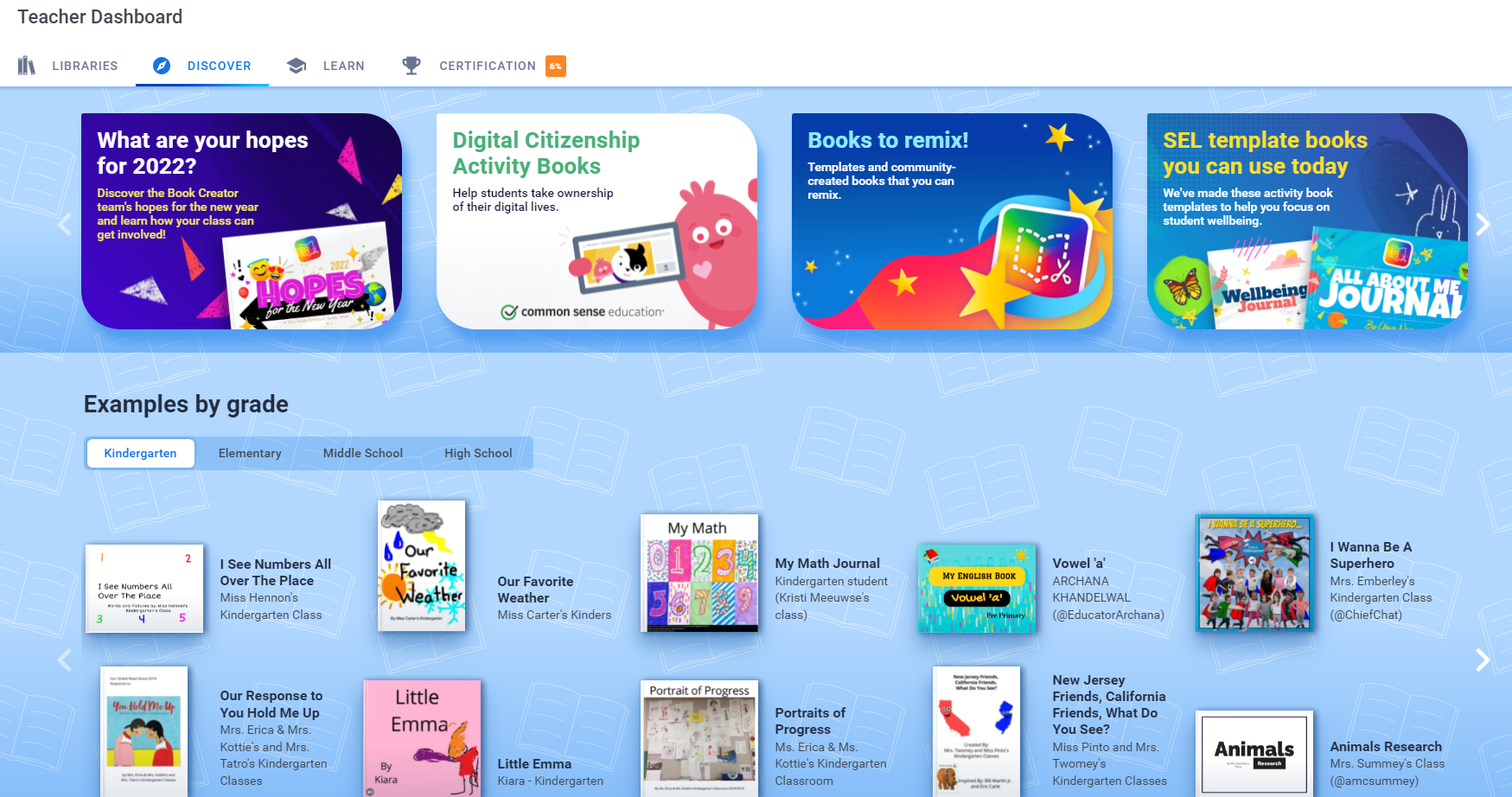 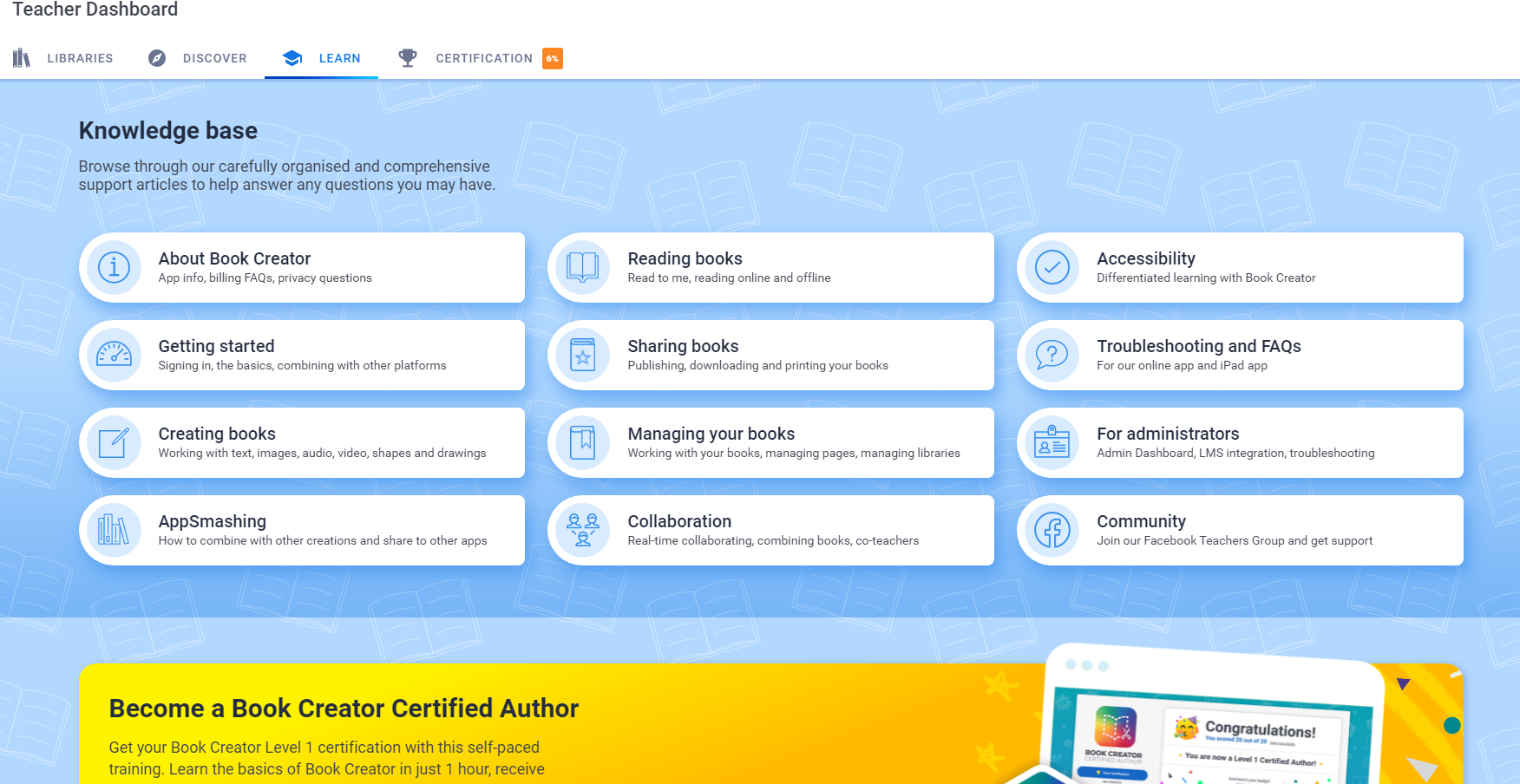 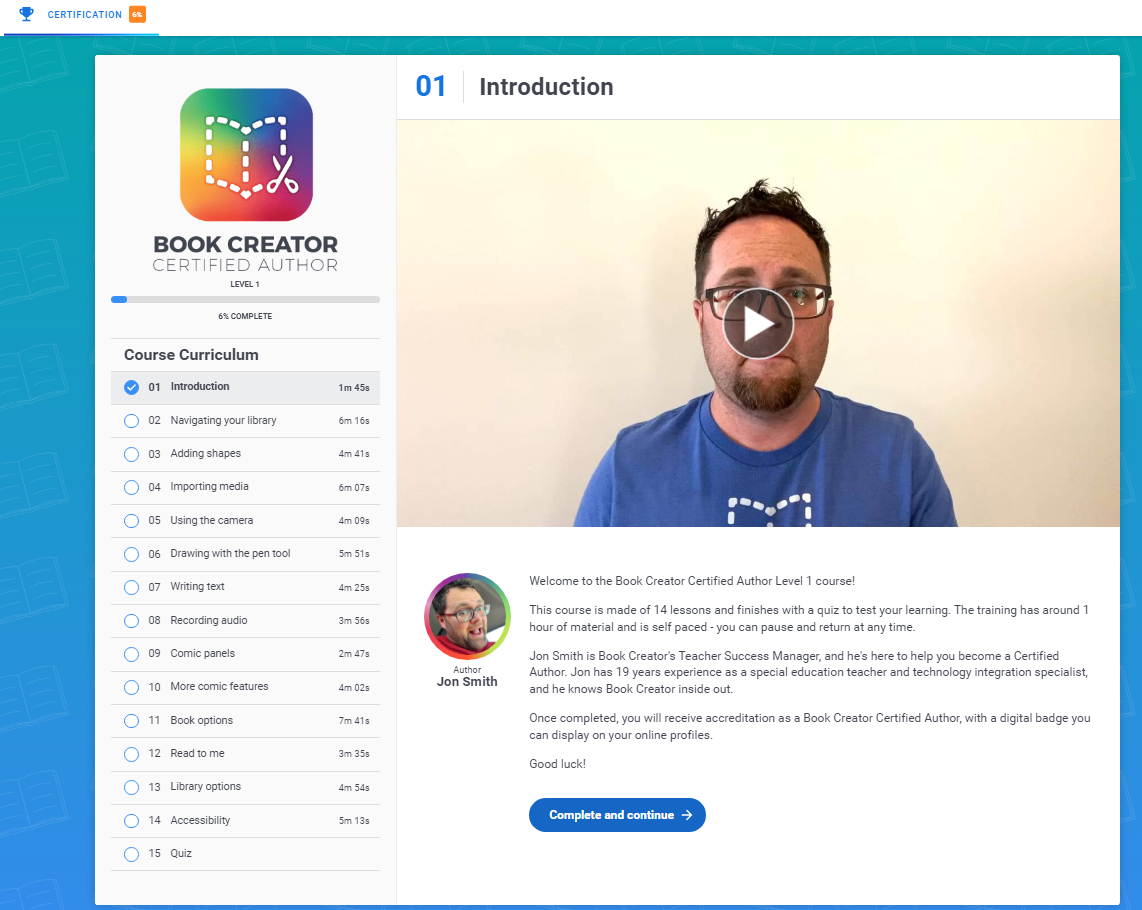 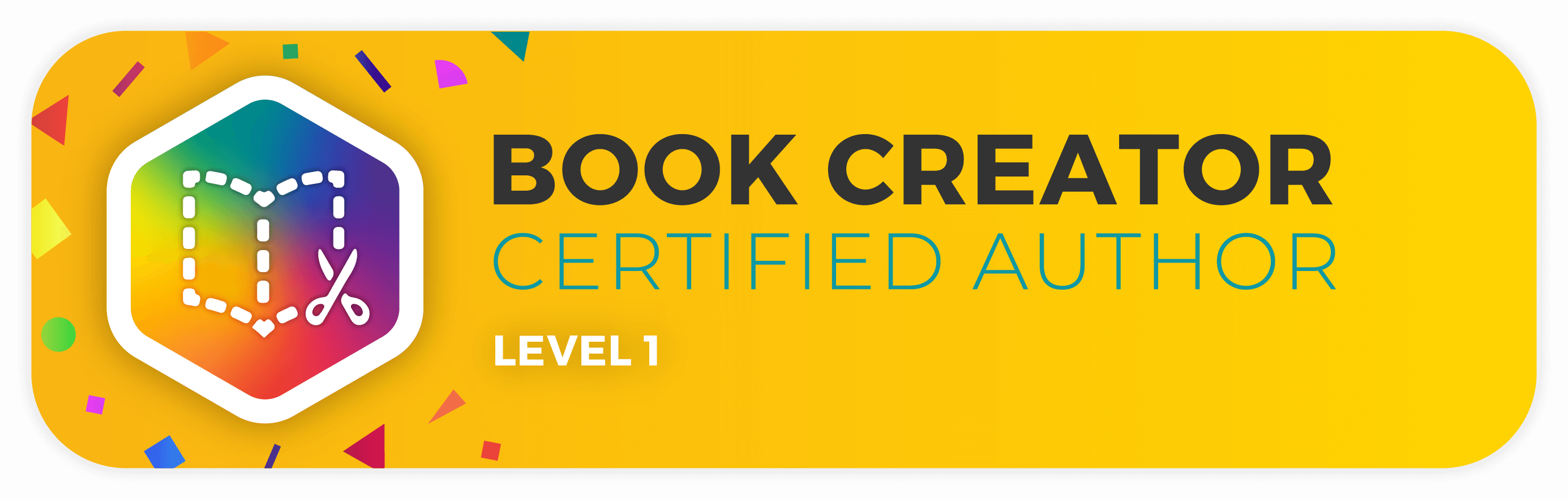 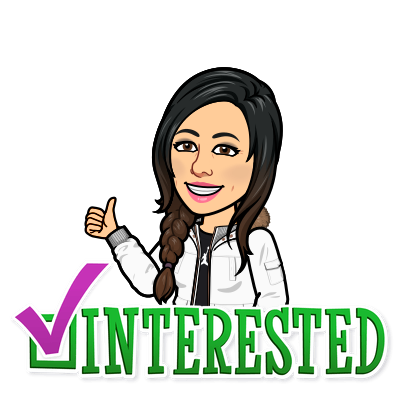 Hvala na pažnji!
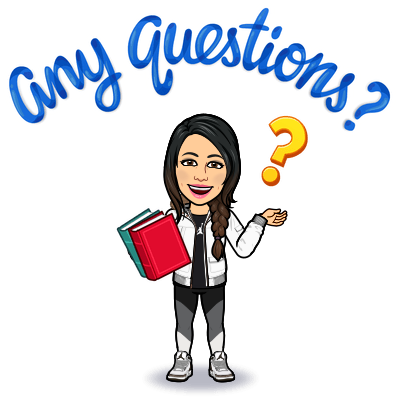 edinadjorovic@gmail.com